УПРАЖНЕНИЕВ ЧТЕНИИ И ПИСЬМЕ
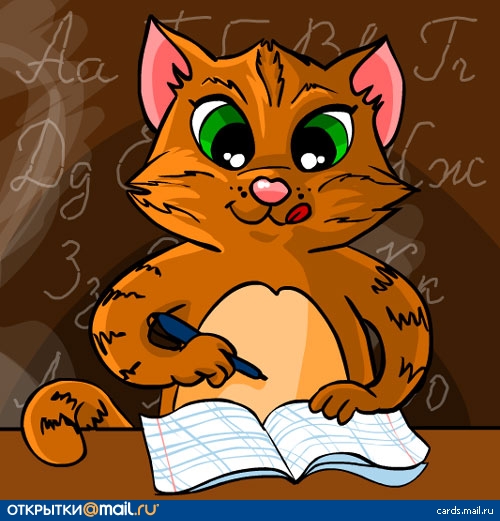 А   О   У    И    Ы
С   Ш   К    Г    Р
Т    М   Н   Л   П
«Как  Алик  напугал
 маму и папу.»
Папа купил сыну Алику книгу-
раскраску. Там рисунки: мамон-
ты и слоны, аллигаторы и гиппо-
потамы, носороги и мартышки.
    А мама Алику купила краски и
кисти. Он раскрасил рисунки 
красками. Мамонт стал синим, а
носорог красным. Ну и ну!
   Рисунки напугали маму и папу.
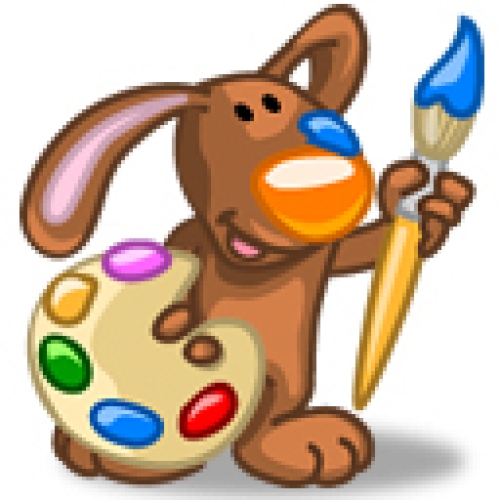 «Шишки-малышки.»
   
У опушки стоит старушка-сосна.
Лапы сосны поникли. Иголки 
растут густо. Они укрыли шишки.
Сосна, как мама, приласкала 
шишки, и они уснули. К малышам
-шишкам пришли сны.
А утром сосна распушила иголки,
смотрит: а шишки растут.  Сон по-
мог расти шишкам.
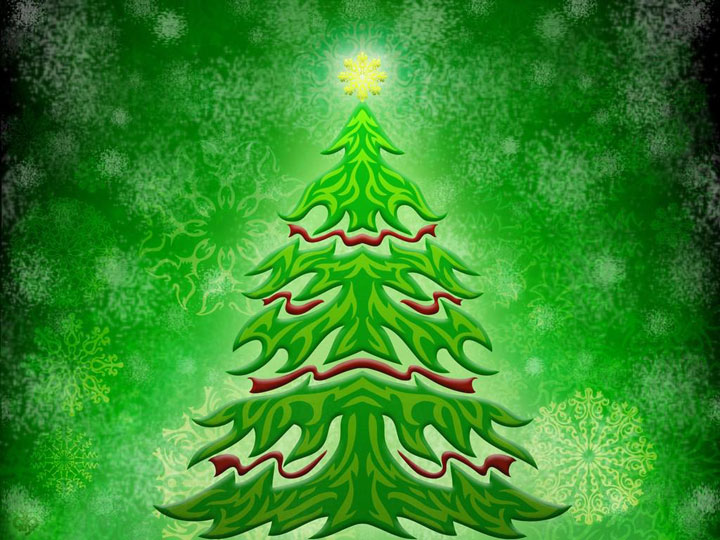 «ИГРУШКИ».

У Наташи гости. На полу игрушки.
Тут и слоник, и ослик. У столика
куклы Мариша, Ириша и Саша.
Гости играли игрушками Наташи.
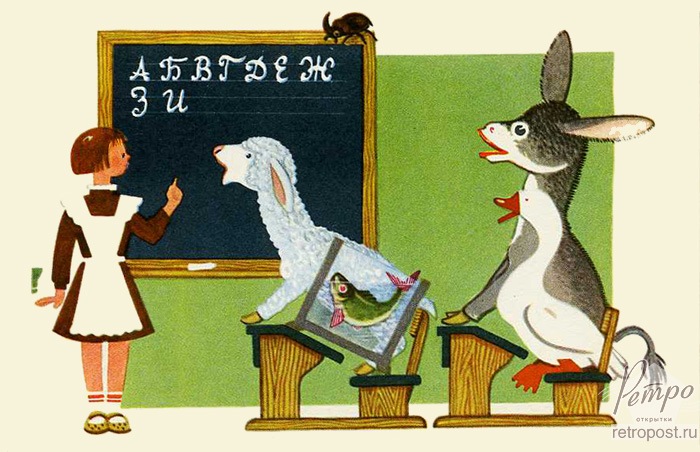 Какой рассказ Вам понравился больше и почему?
Понравилось ли название рассказа?
Хочется ли придумать своё название рассказа?
Какое?
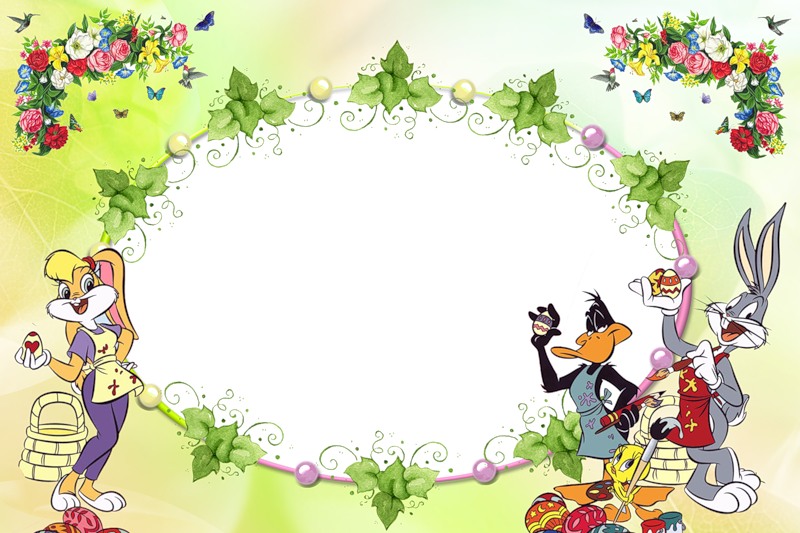 СПАСИБО
за работу
и внимание!